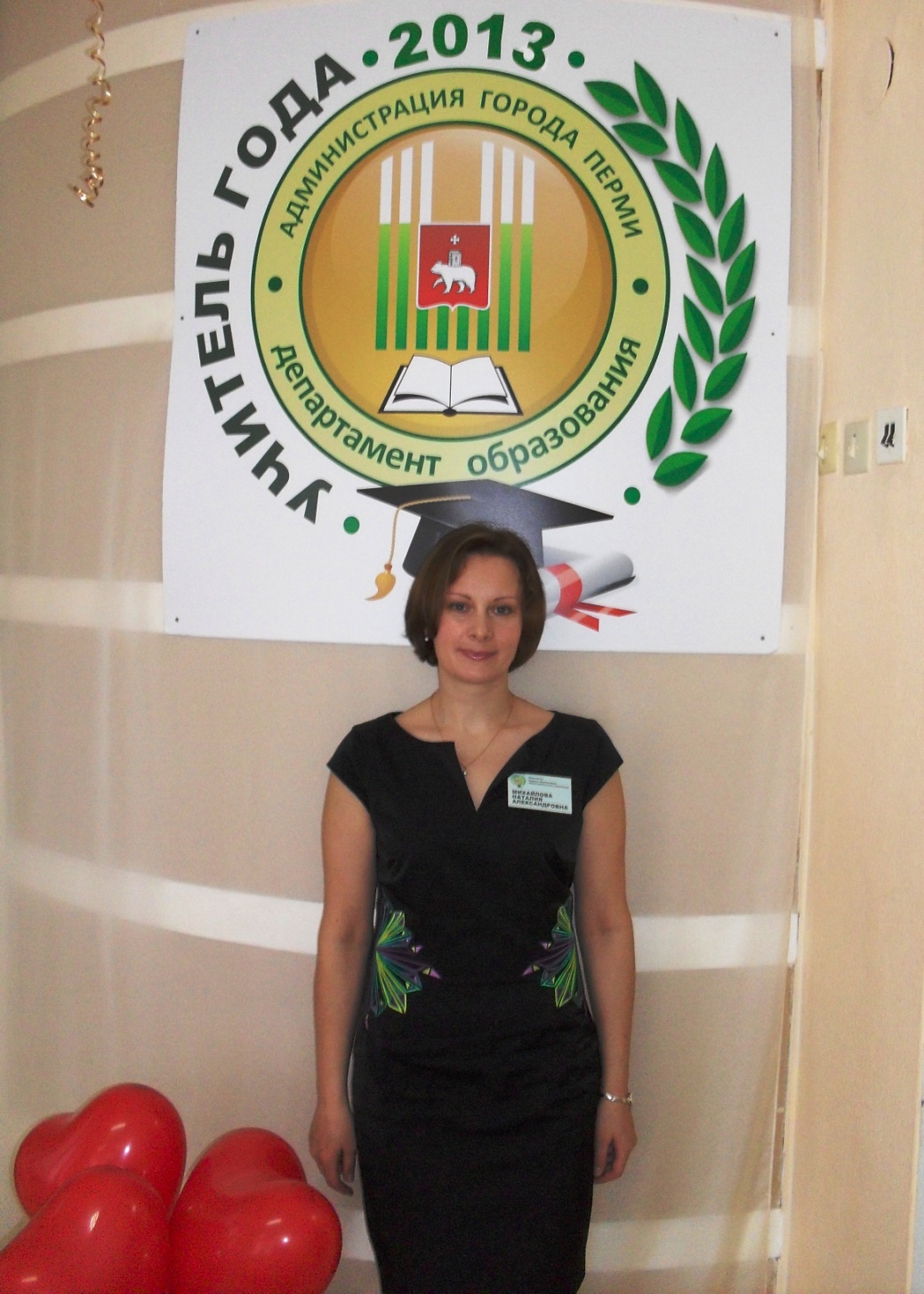 «Мы не взрослеем, мы просто учимся вести себя в обществе», мне кажется это  
 Пропедагогов. 

Моё кредо - научить ребенка быть собой и общаться, не нарушая основ человечности.  

Люди, которые остаются добрыми и открытыми «детьми» - несомненно, 
более счастливые и довольные собой, близкими и самой жизнью!
 
Я  - «дошкольник»
И этим горжусь!
Стать взрослою я совсем не стремлюсь,
Ведь я постоянно хочу узнавать,
Играть, удивляться, смеяться, мечтать.
И если бы мне пришлось выбирать,
То  я бы «дошкольником» стала опять!
 
Наталия Михайлова